MATEMATIKA
5- sinf
MAVZU: KO‘PAYTMA VA BO‘LINMANI CHAMALAB TEKSHIRISH
KO‘PAYTMANI CHAMALAB TEKSHIRISH
30
• 80
BO‘LISHNI CHAMALAB TEKSHIRISH
3600
: 50
229- masala
Ko‘paytma va bo‘linmani hisoblang va natijani chamalab tekshiring.
34 • 18          e) 4446 : 234 
b) 1634 : 19        f) 1864 • 79
d) 531 • 64        g) 71 808 : 748
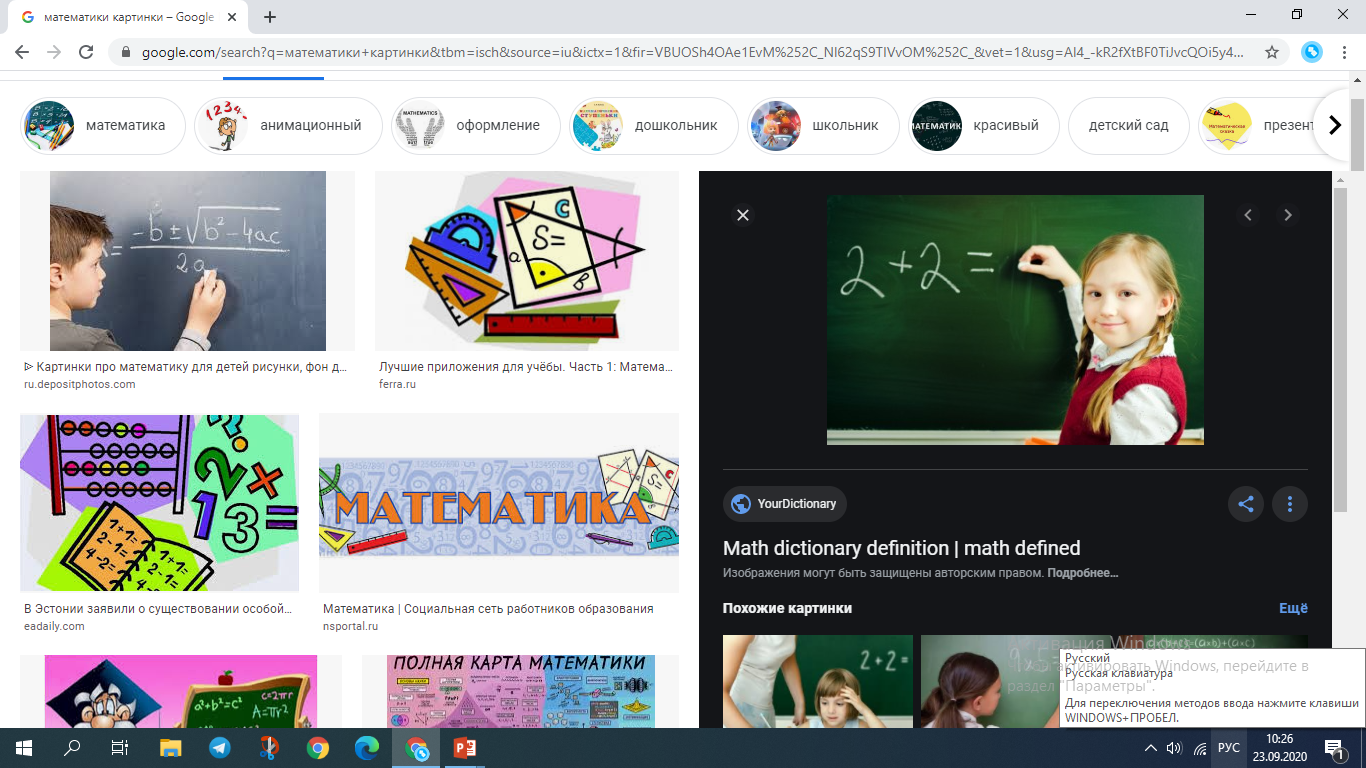 YECHISH
YECHISH
KO‘PAYTIRISHNING  TO‘R (PANJARA) USULI
Bu usulni IX asrda buyuk bobokalonimiz, mashhur  matematik olim Muhammad ibn Muso al-Xorazmiy  o‘ylab topgan.
   Muhammad al-Xorazmiy o‘zining daho kashfiyotlari bilan dunyo ilm-faniga bebaho hissa qo‘shgan olim.
   U– matematik, astronom, geograf, fan tarixidagi ilk qomusiy olimlardan biri.
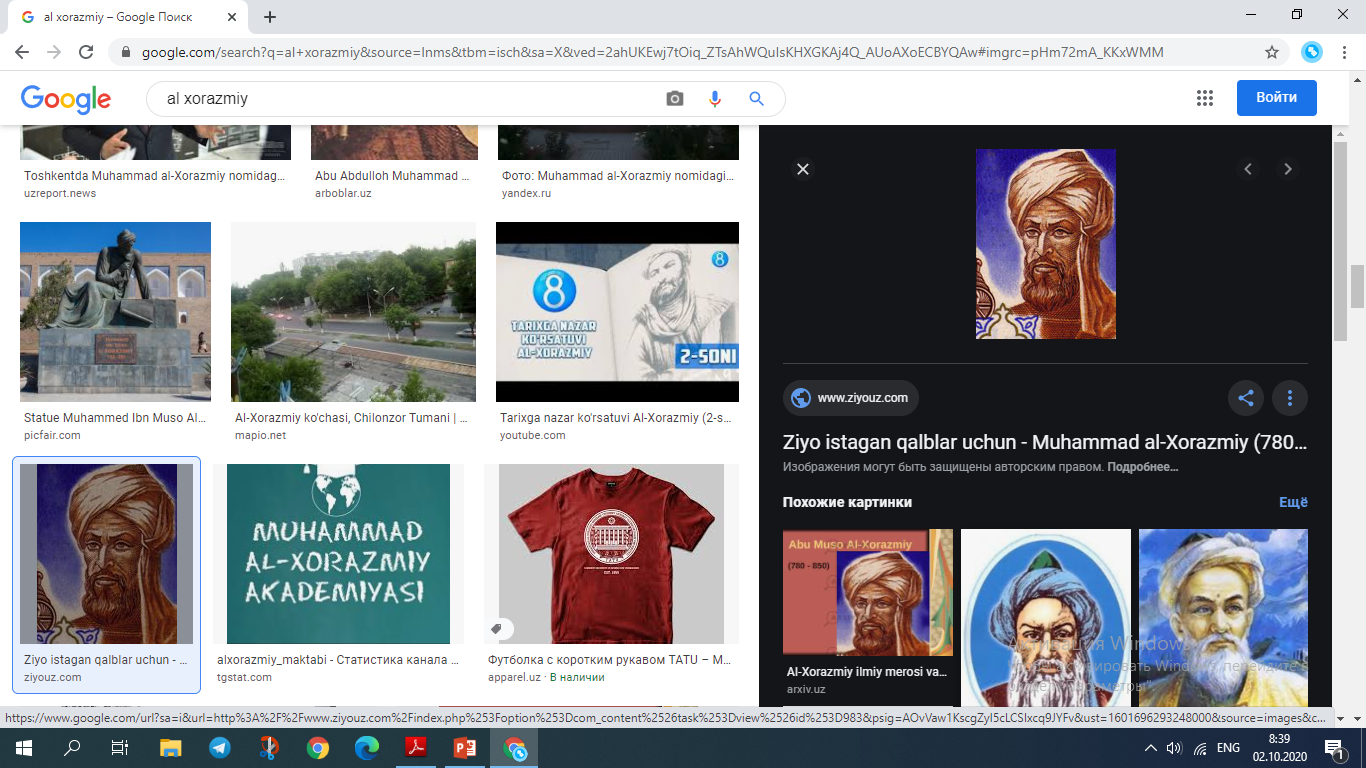 AL-XORAZMIYNING KO‘PAYTIRISH USULI
603 • 241 =
145323
5238
194 • 27 =
56 • 89 =
4984
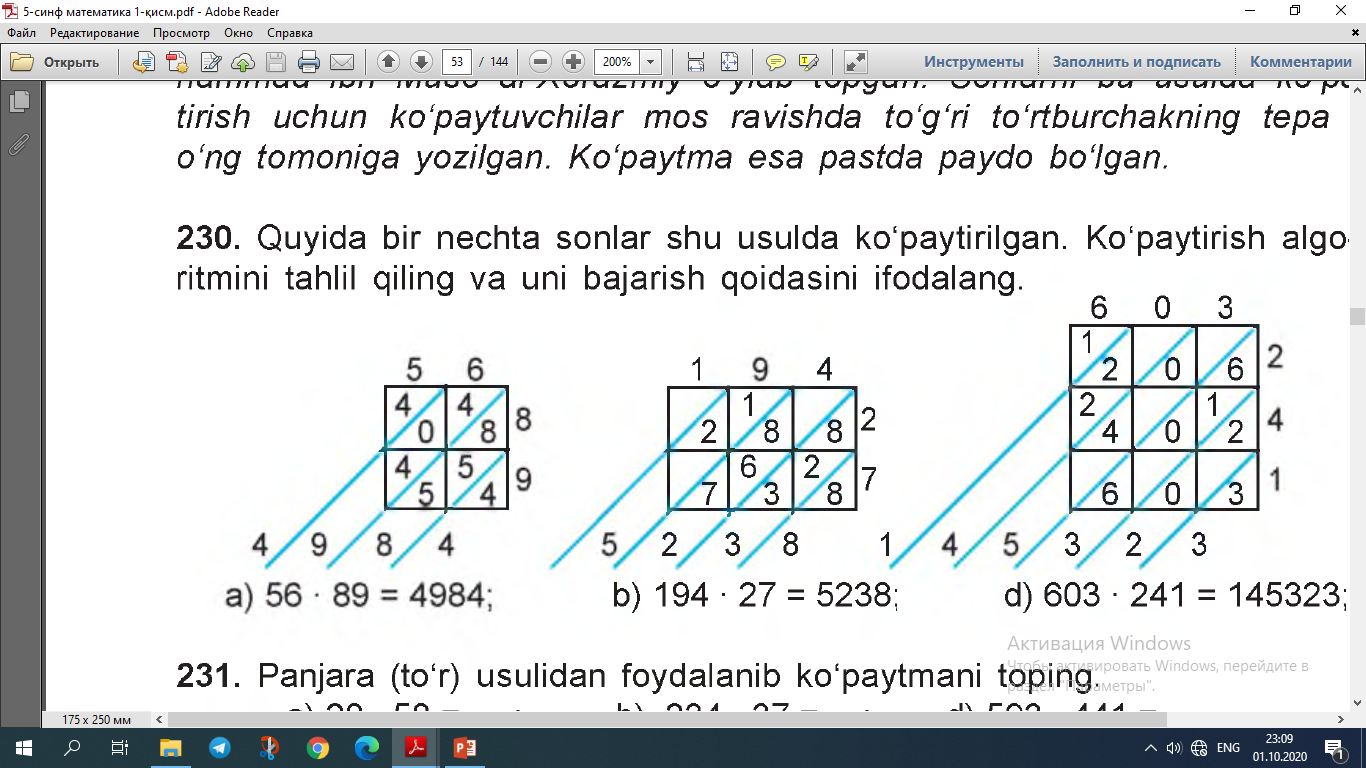 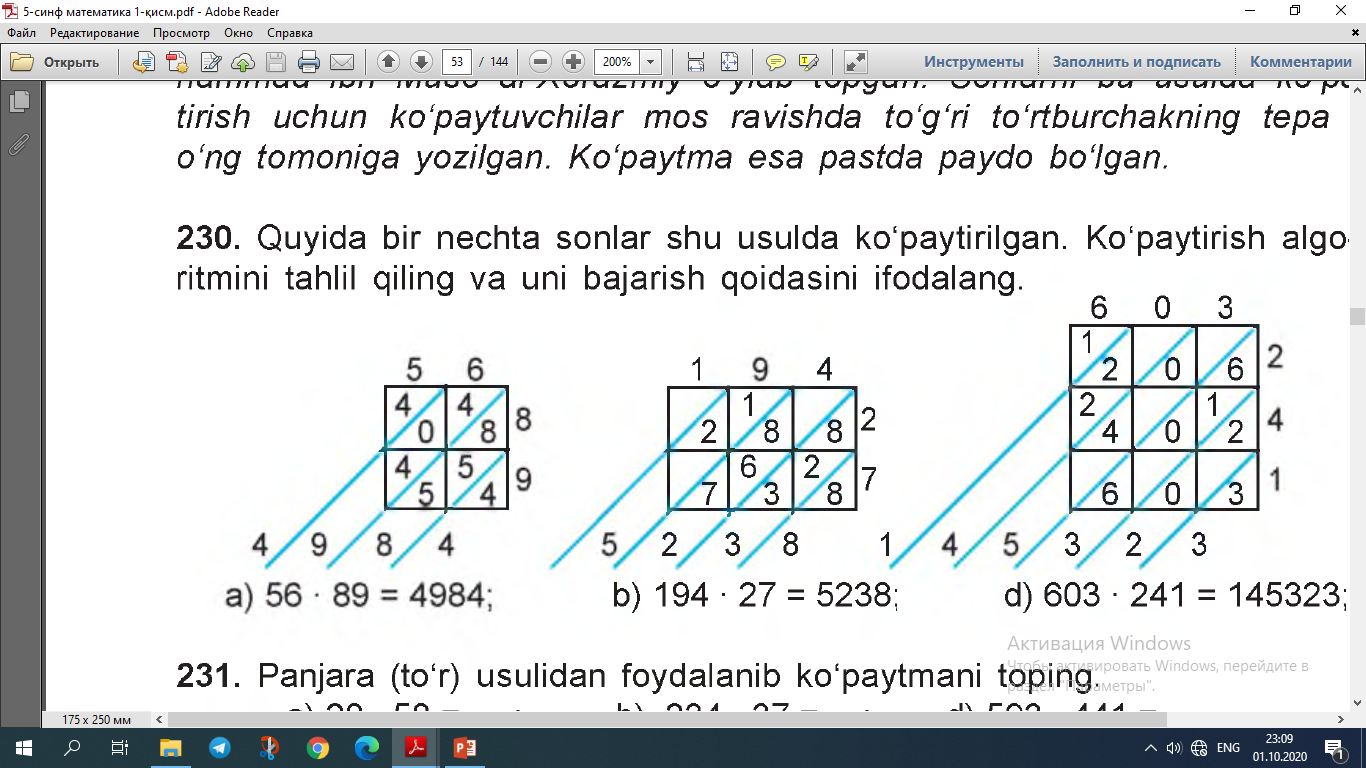 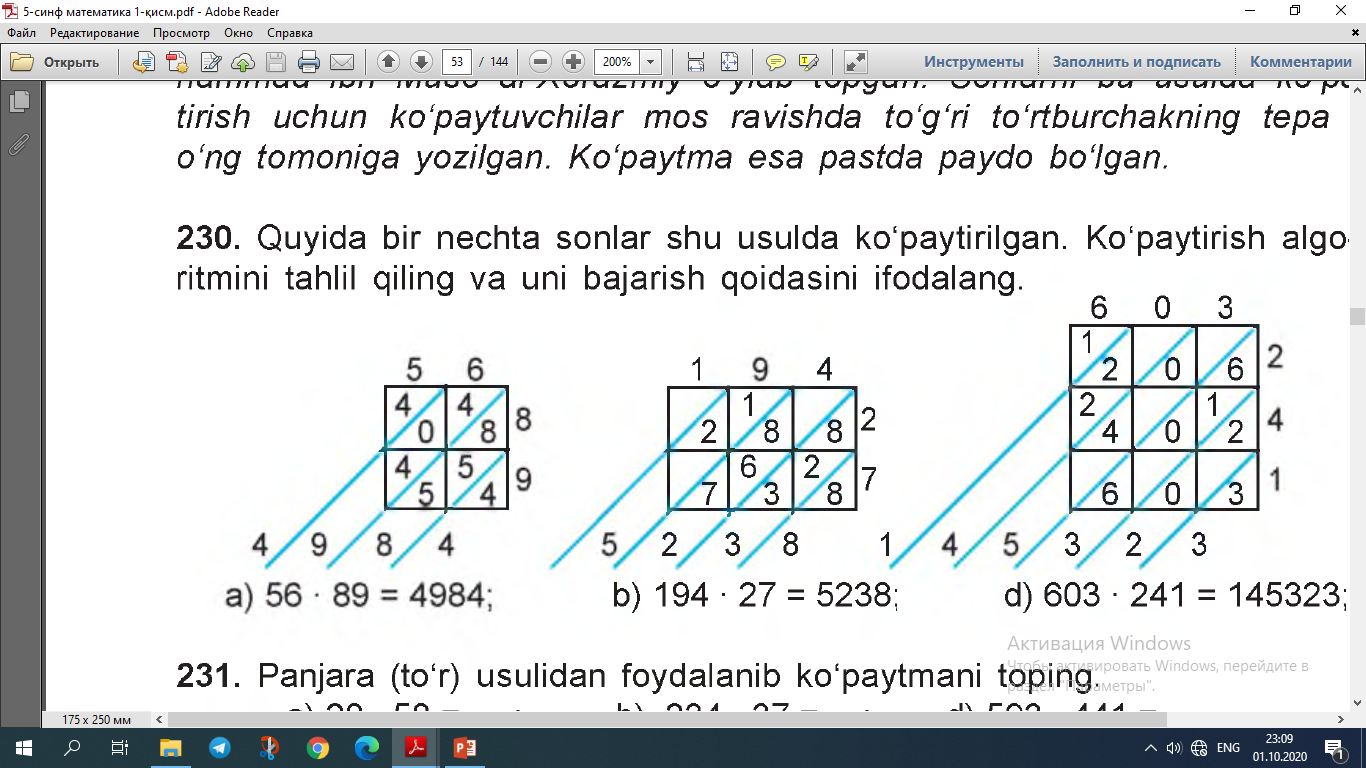 231- masala
Panjara (to‘r) usulidan foydalanib ko‘paytmani toping.
a) 28 • 58 = ....  b) 234 • 37 = ...   d) 593 • 441 = ...
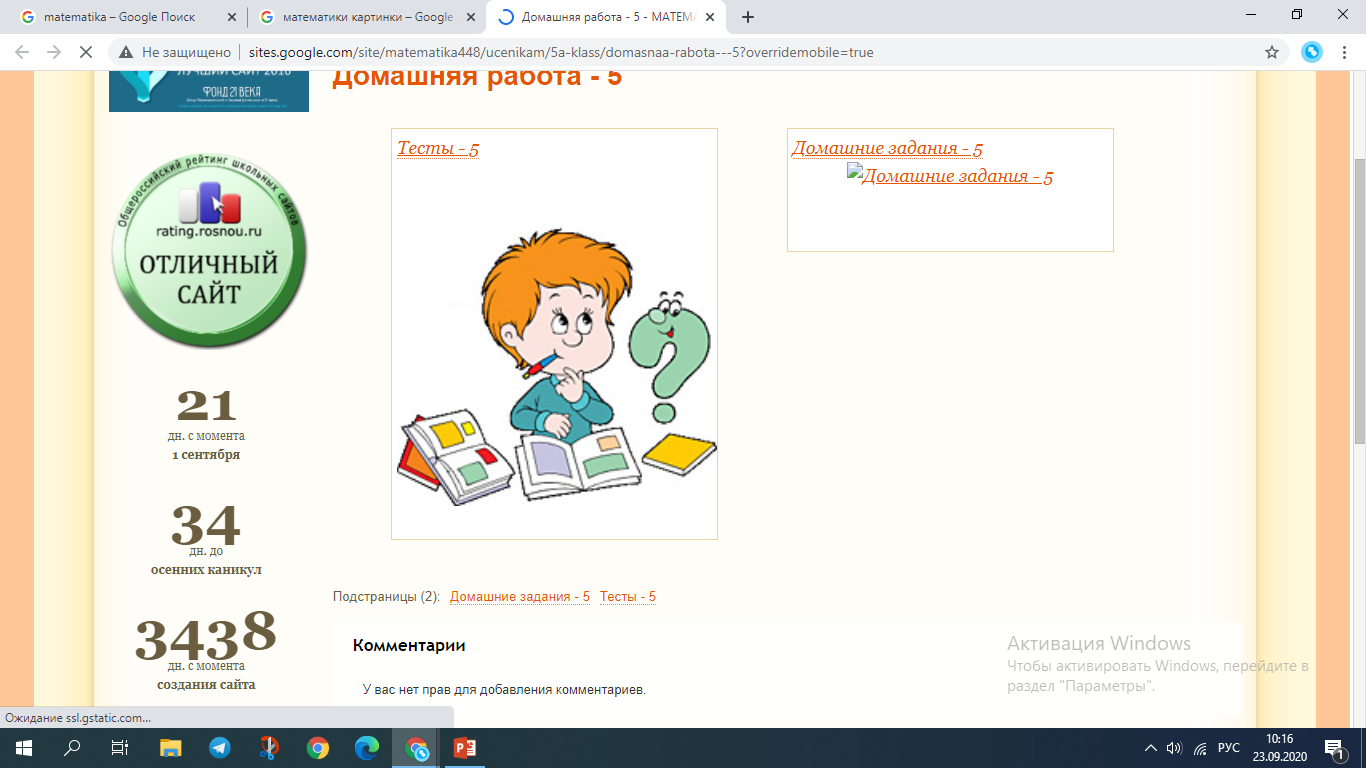 YECHISH
a)  28 • 58 =
1624
2      8
4
1
5
0
0
1
6
8
6
4
1
6
2
4
YECHISH
d) 593 • 441 =
261 513
5     9    3
3
1
2
4
6
0
2
2
3
1
4
6
2
0
1
5
9
3
1
2
5
3
1
6
Mustaqil  bajarish  uchun  topshiriqlar:
Darslikdagi  234-, 235- masalalarni  yechish (53- bet).
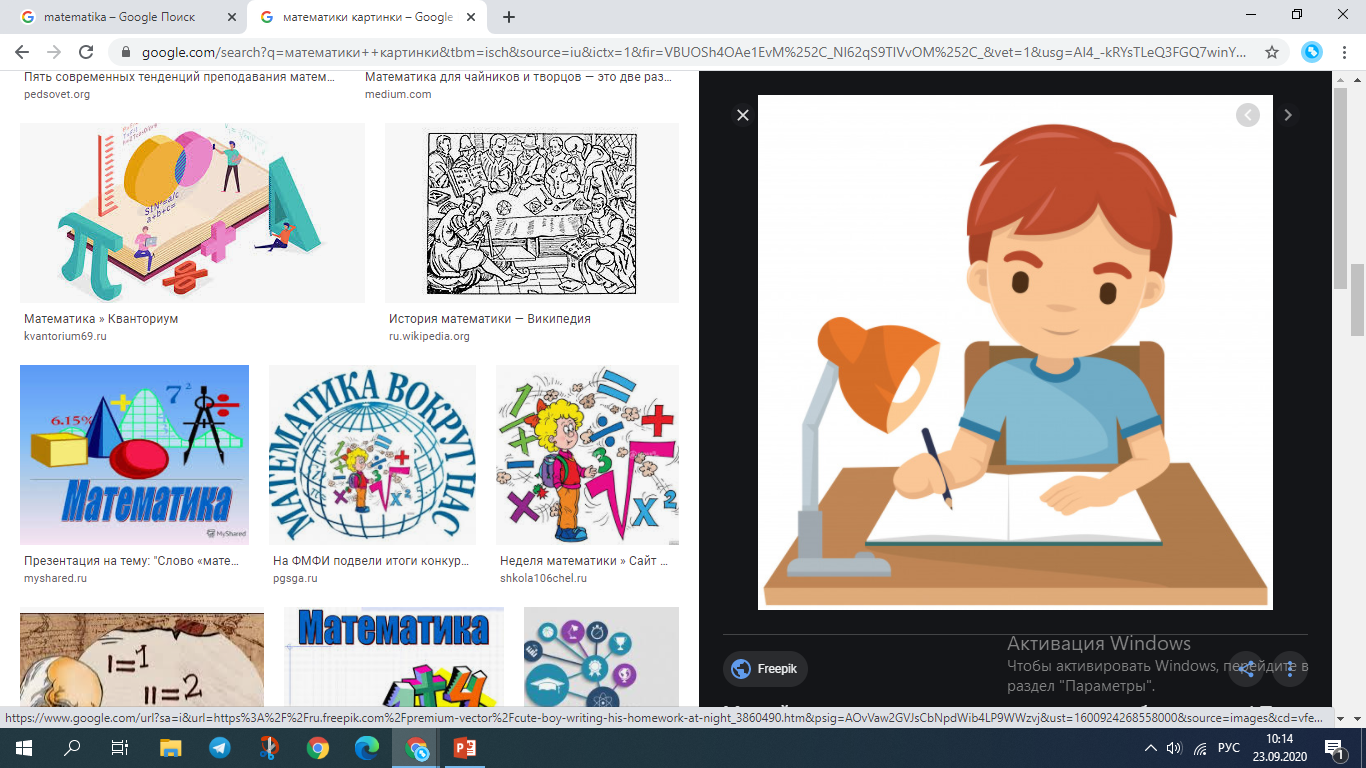